Financieringsmodel van de zorgraden
Huidige financieringsmodel
BVR zorgraden van 17/05/2019
Parameters
Volledig variabele subsidie
9 kwetsbaarheidsindicatoren
3 categorische gewichten
Variabele subsidie
Op basis van inwonersaantal 
Grootte bevolking ~ grootte subsidie 
Correctie voor kwetsbaarheidsscore
Berekend op gemeenteniveau en daarna samengevoegd op ELZ niveau
Kwetsbaarheidsindicatoren
Overgenomen uit MB houdende de programmatie van de centra voor algemeen welzijnswerk van 23 december 2016 (B.S.20/02/2017)

Aantal kleine aanpassingen
Aantal laaggeschoolde langdurige werkzoekend werd vervangen door aantal personen in een gezin met zeer lage werkintensiteit
Aantal ouderen met zorgbudget of tegemoetkoming hulp bejaarden werd vervangen door aantal alleenstaande 75-plussers
Aantal personen met een statuut chronische ziekte werd toegevoegd
Kwetsbaarheidsindicatoren
Kwetsbaarheidsscore
Opgebouwd uit 9 kwetsbaarheidsindicatoren
Alle indicatoren waar de gemeente hoger scoort dan 75 % van alle Vlaamse gemeenten, krijgen 1 punt en worden opgeteld
Subsidie op basis van inwonersaantal
Totale score ≥ 8
X 1,386
Totale score ≥ 4
X 1,072
Totale score <4
X 1,000
Kwetsbaarheidsscore – 3 gewichten
Gebaseerd op de kansarmoede-index van 2017 (aantal kansarme gezinnen per gemeente in Vlaanderen)
Mediaan: 7,2%
Maximum (gemeente Boom): 38,6%
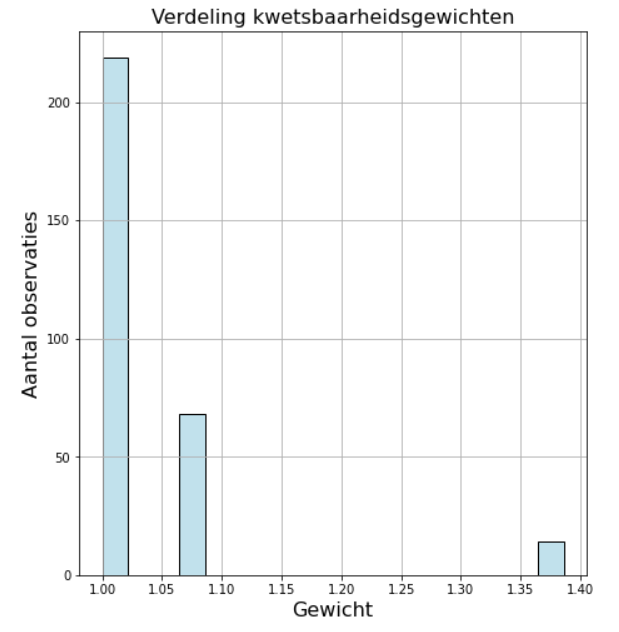 1,386
1,072
1,000
Nieuw financieringsmodel
Gecoördineerde versie van BVR zorgraden van 17/05/2019, in werking vanaf 1/01/2025
Waarom een nieuw financieringsmodel?
Vraag naar financiering basiswerking
Kritische studies rond de gebruikte kwetsbaarheidsindicatoren
Opgenomen als werf binnen hervormingstraject zorgraden
Gelopen traject
Vlaams Regeerakkoord
Slagkrachtige en efficiënte eerstelijnszones
Zorgraden ondersteunen in nieuwe opdrachten
Interactief proces opgezet in 2022
Verkennende gesprekken met belangrijkste belanghebbenden (Domus Medica, VAN, AXXON, thuisverpleging, ZI, Vl. Welzijnsverbond, VPP, VIVEL, SOM, andere  agentschappen, …)
Aftoetsing in politieke stuurgroep
Bevraging zorgraden en lokale besturen rond samenwerking
Focusgroepen: oplossingspistes verkennen
Gelopen traject
Princiepsnota VR (eind 2022)
Vier werven (uitbreiding met VAPH/Opgroeien, opdrachten, goed bestuur en financiering)
Voorzitters en coördinatoren van zorgraden
Selecte groep deskundigen
Departement Zorg > voorbereiding van aanpassing regelgeving
Regelmatig overleg met belangenvertegenwoordiging van zorgraden
Terugkoppeling naar breed stakeholderoverleg na realisatie van  mijlpalen
Uitgangspunten
Geen enkele zorgraad mag dalen in subsidie tegenover de reguliere subsidie van 2023
Solidariteit tussen de zorgraden
Veranderingen in het financieringsmodel
Vaste sokkel - visie
Vaste sokkel - visie
Dekt de kosten van de basiswerking van een VZW: boekhouder, huur kantoren, DPO, kosten als werkgever, ICT, andere wettelijke verplichtingen…

Input van de zorgraden gevraagd: vaste kosten, zonder loonkost
Vaste sokkel – voorstel 2025
Gebaseerd op input van de zorgraden
Eerste voorstel: sokkel van €40.000
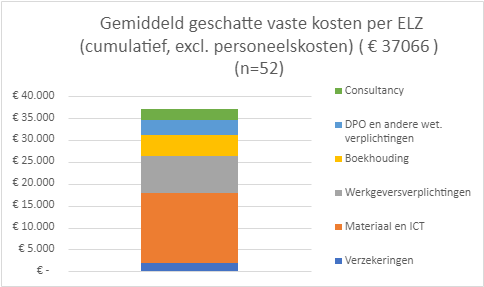 Vaste sokkel – voorstel 2025
Hogere kosten voor ELZ Antwerpen Centrum en ELZ Gent
Gent: € 81.728,15 
Antwerpen Centrum:  € 65.650,00 

Ook al stukje personeelskost in sokkel
Minimale inzet administratief bediende: 0,25 VTE, 10 jaar anciënniteit
Minimale kost van €16.000 

Keuze voor sokkel van €60.000
Variabel gedeelte
Vaste sokkel
Totale subsidie zorgraad
Variabel gedeelte
Hetzelfde voor 
Iedere zorgraad
Op basis van
Inwonersaantal
Kwetsbaarheidsscore
Variabel gedeelte
Het deel van de totale subsidie dat verdeeld wordt op basis van inwonersaantal en kwetsbaarheidsscore wordt kleiner door het invoeren van een vaste sokkel
De spreiding in subsidie tussen de grotere en kleinere zorgraden daalt
Hoe hoger de sokkel, hoe meer in het voordeel van de kleinere zones
Totale subsidie
Invoeren sokkel enkel mogelijk dankzij extra middelen
2,48 miljoen (huidige projectsubsidie wordt structureel)
1,2 miljoen extra budget voor sokkel

Risico zonder voldoende middelen: zorgraden dalen in subsidie
Gedachtenexperiment: wat als de vaste sokkel = totale subsidie?
Totale subsidie
Compensatiemechanisme voor ELZ BruZEL (Brussel)
Momenteel met voorsprong hoogste subsidie 
Daalt in rekenmodel door herverdeling
In wetgeving ingeschreven:
jaarlijkse compensatie ter grootte van het verschil van de reguliere subsidie van 2023 (geïndexeerd) en de subsidie berekend in het rekenmodel
Totale subsidie
De groeivoet van de sokkel kan normaal niet hoger zijn dan de groeivoet van de totale subsidie
Totale subsidie
Indexatie
In regelgeving: subsidie indexeert aan zelfde voorwaarden als basisallocatie (90% van totale bedrag)
Volgt de afgevlakte gezondheidsindex
Kwetsbaarheidsindicatoren
Nog steeds per gemeente berekend
Reductie in aantal
Studie UGent: voorspellende waarde is relatief laag en veel correlatie tussen indicatoren
Team beleidsinformatie: gereduceerde set voorspelt evengoed, nieuwe onderzochte indicatoren (buiten netto belastbaar inkomen) leveren geen extra meerwaarde
Kwetsbaarheidsindicatoren
Naar een percentiele gewichtsverdeling
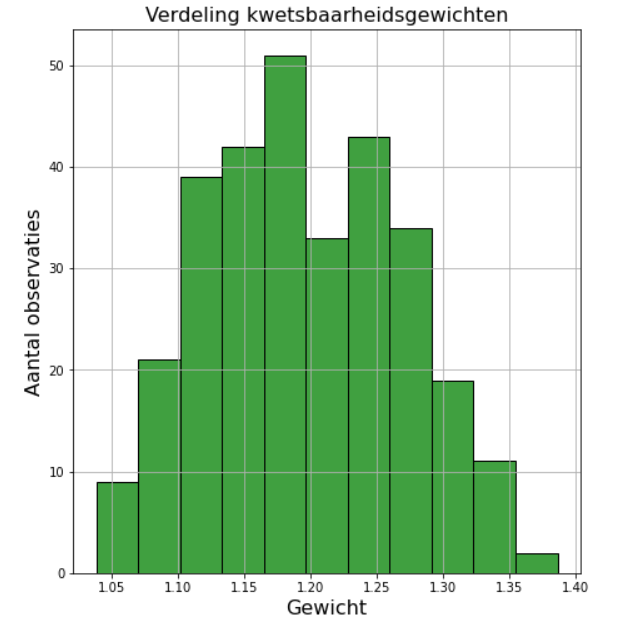 Naar een percentiele gewichtsverdeling
Vragen? eerstelijn@vlaanderen.be